iOT/Big Data Disruption
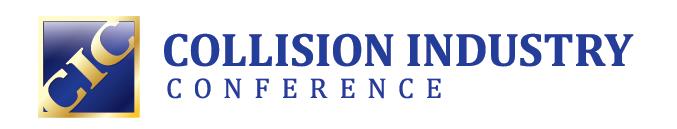 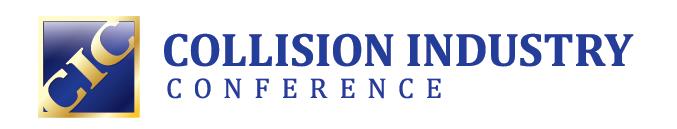